Kognitiv strukturering
Hvad og hvordan?
Undgå at spilde kognitiv energi
Tilgængeligt – udtryk, indhold og aktiviteter
Asynkront kræver større bevidsthed om taksonomi, læringsmål og træning af (studie)kompetencer.
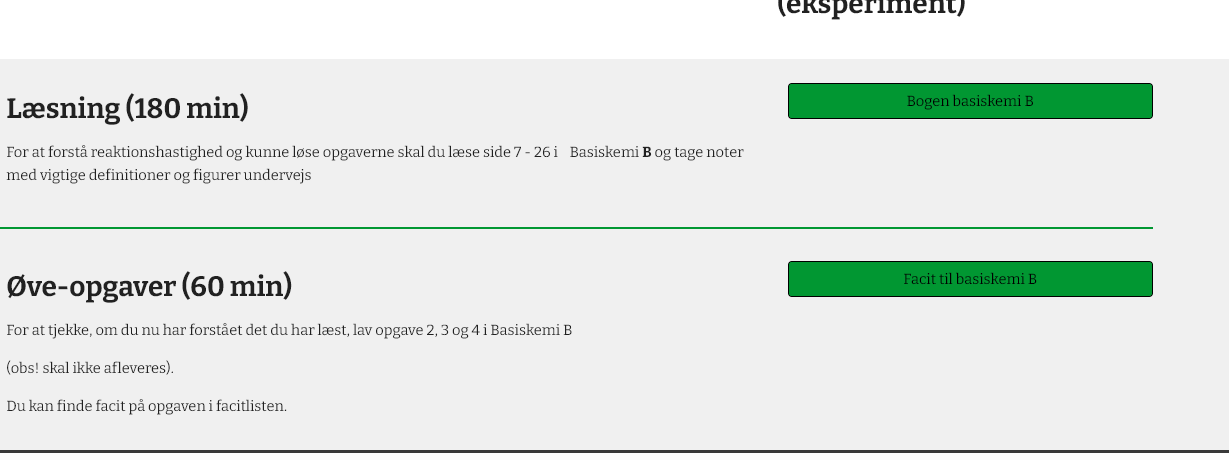 Reduktionsprincippet
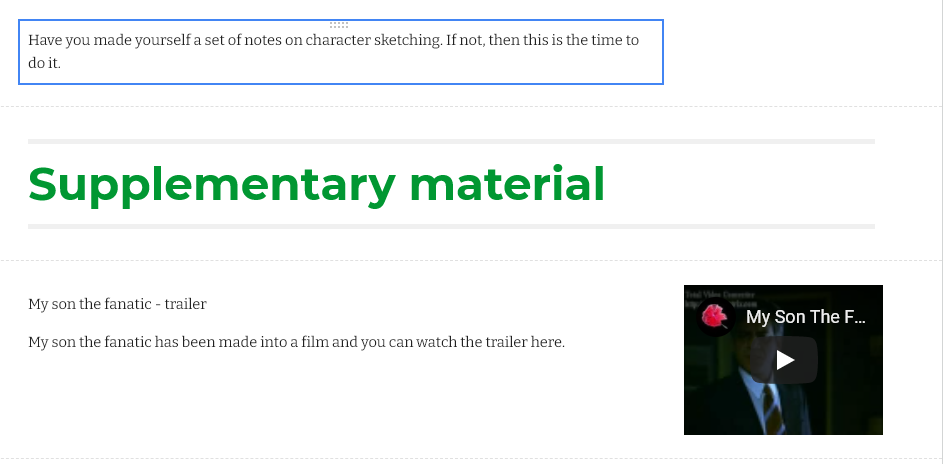 Gentagelsesprincippet – udtryk, indhold og aktiviteter
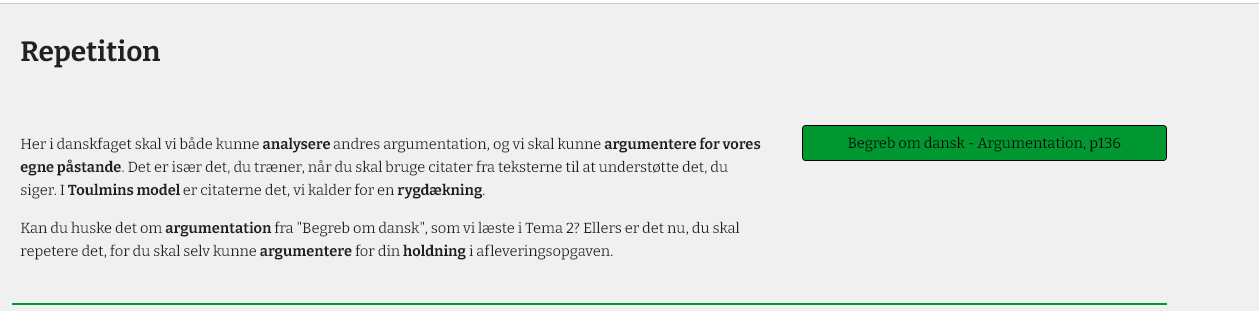 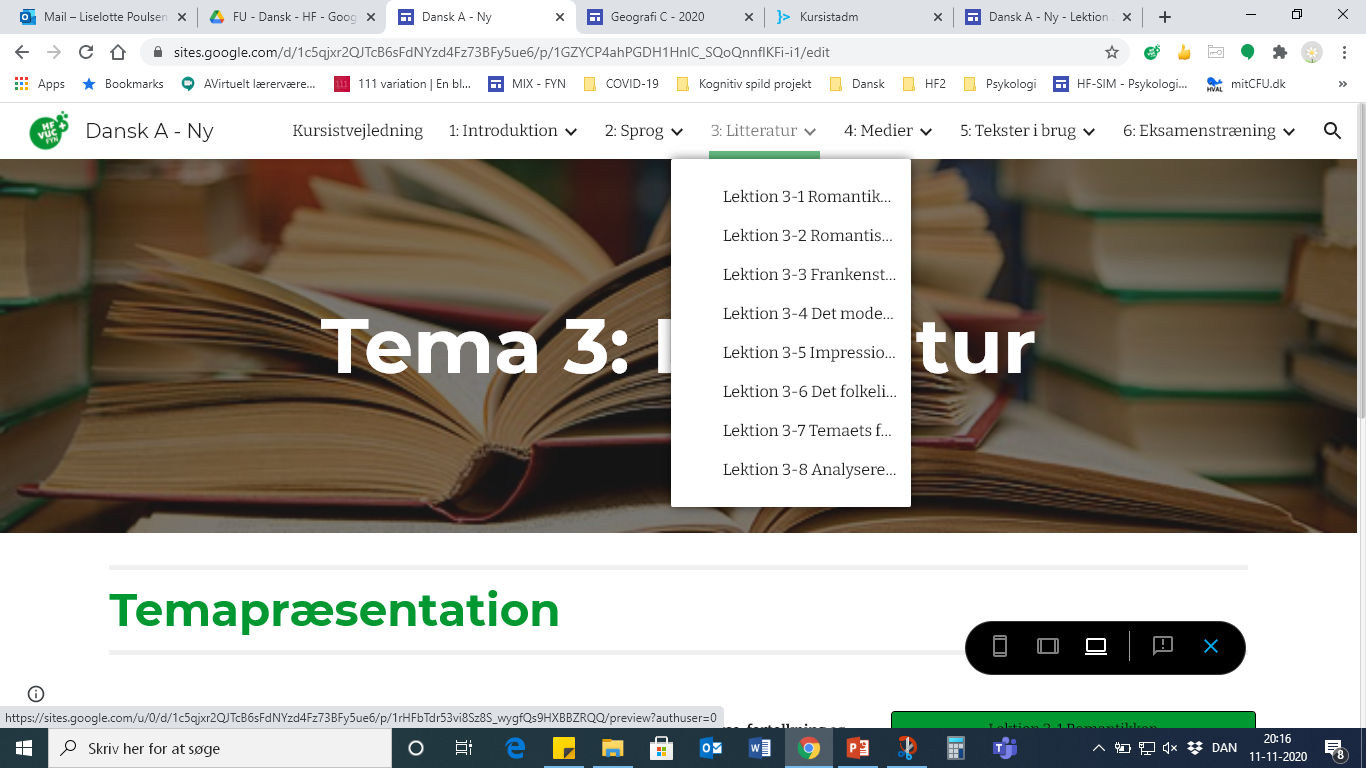 Nærhedsprincippet – tid og rum
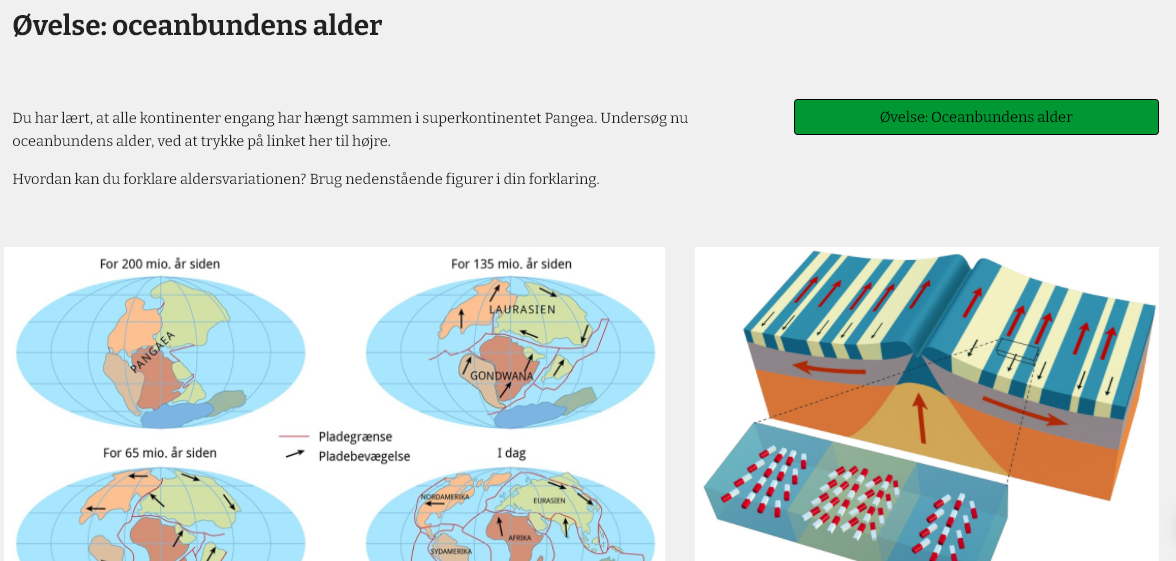 Visuel 
samhørighed
Figur/baggrundsprincippet
Fang/styr læserens øjne på skærmen
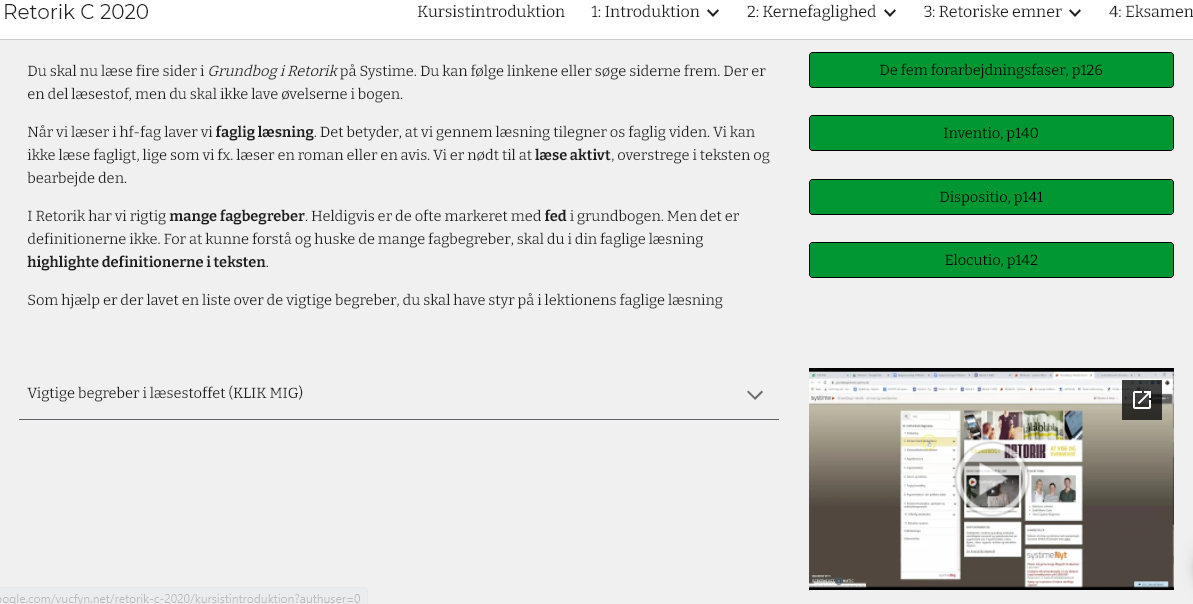 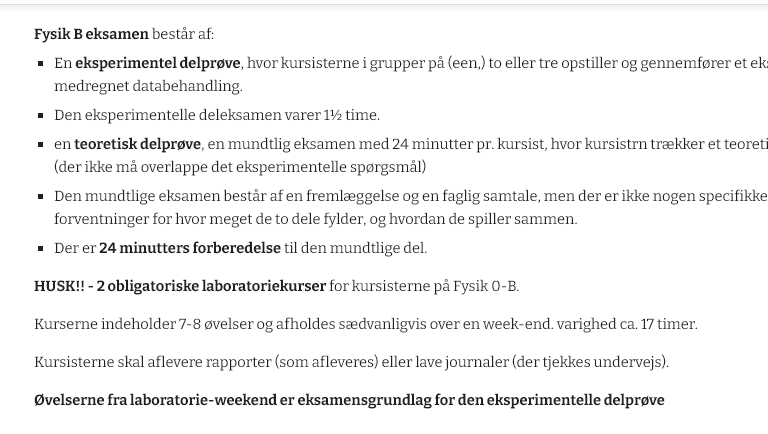